4. Exemple
Recuit simulé : Animation méthode point par point
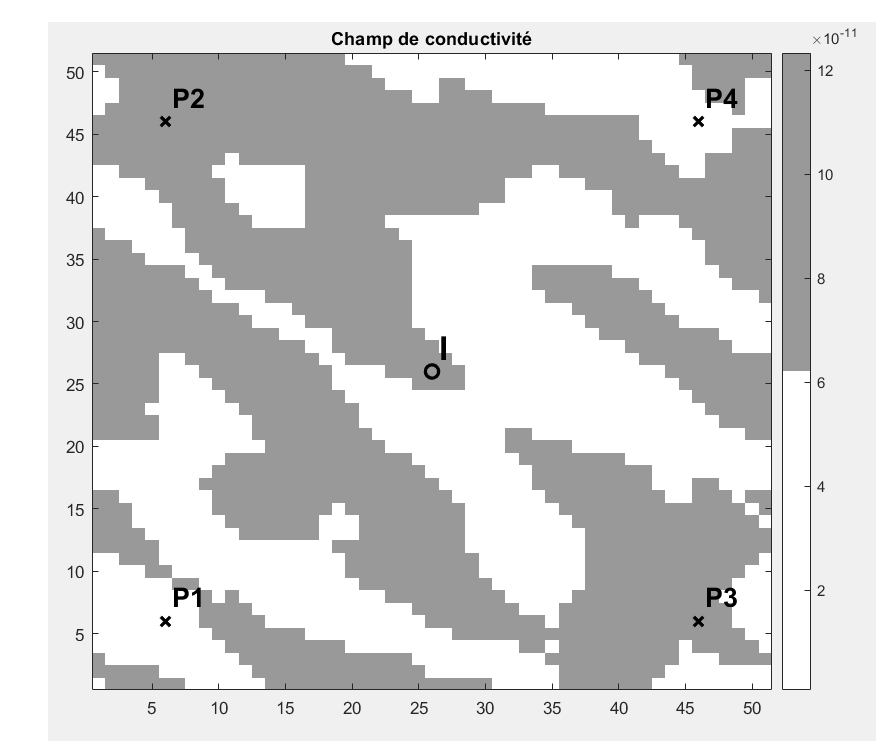 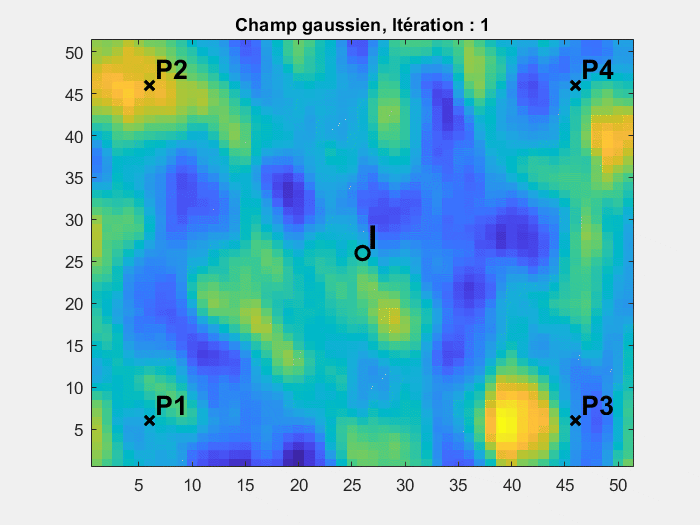 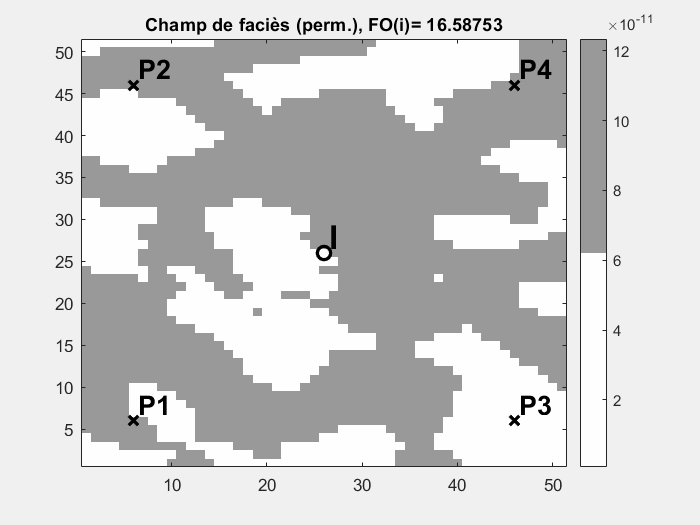 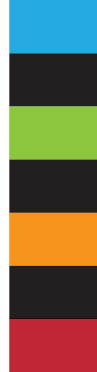 GLQ3401: Géostatistique et géologie minières